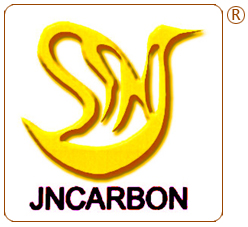 Jining Carbon Group Co., Ltd.


Men Yong

2018.05.18
Analysis on Chinese carbon anode supply-demand and the export market
Contents
1
Analysis on Chinese anode 
supply-demand relationship in 2018
2
Analysis on anode export data from 2015 to 2017
3
Analysis on anode export market
4
Prediction of anode export market from 2018 to 2019
1
1
Analysis on Chinese anode supply-demand relationship in 2018
3
4
Ⅰ Analysis on Chinese anode supply-demand relationship in 2018
1. Anode output and consumption data from Jan 2016 to Mar  2018 (10,000t)
Ⅰ Analysis on Chinese anode supply-demand relationship in 2018
1. Anode output and consumption data from Jan 2016 to Mar  2018 (10,000t)
Overall anode capacity
Ⅰ Analysis on Chinese anode supply-demand relationship in 2018
2. Anode capacity (newly-added capacity included) and market demand in 2018
Statistics on soon-to-operate capacity of Chinese carbon companies
Ⅰ Analysis on Chinese anode supply-demand relationship in 2018
2. Anode capacity (newly-added capacity included) and market demand
Chinese prebaked anode producers’ new projects in 2018
Ⅰ Analysis on Chinese anode supply-demand relationship in 2018
3. Statistics on soon-to-operate capacity of Chinese primary aluminum companies
Ⅰ Analysis on Chinese anode supply-demand relationship in 2018
4. Transfer from seller’s market to buyer’s market
Anode price trend
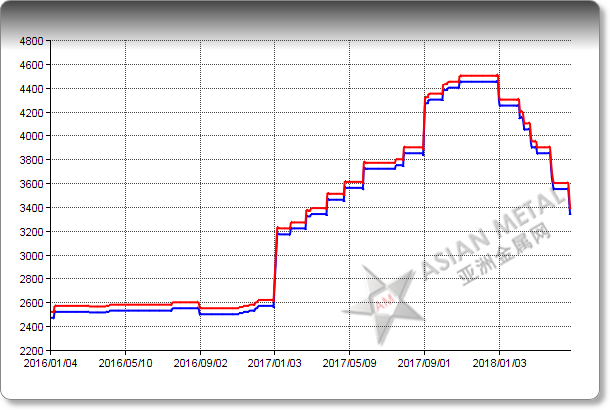 Ⅰ Analysis on Chinese anode supply-demand relationship in 2018
5. Changes of international political environment’s influences on primary aluminum and anode markets
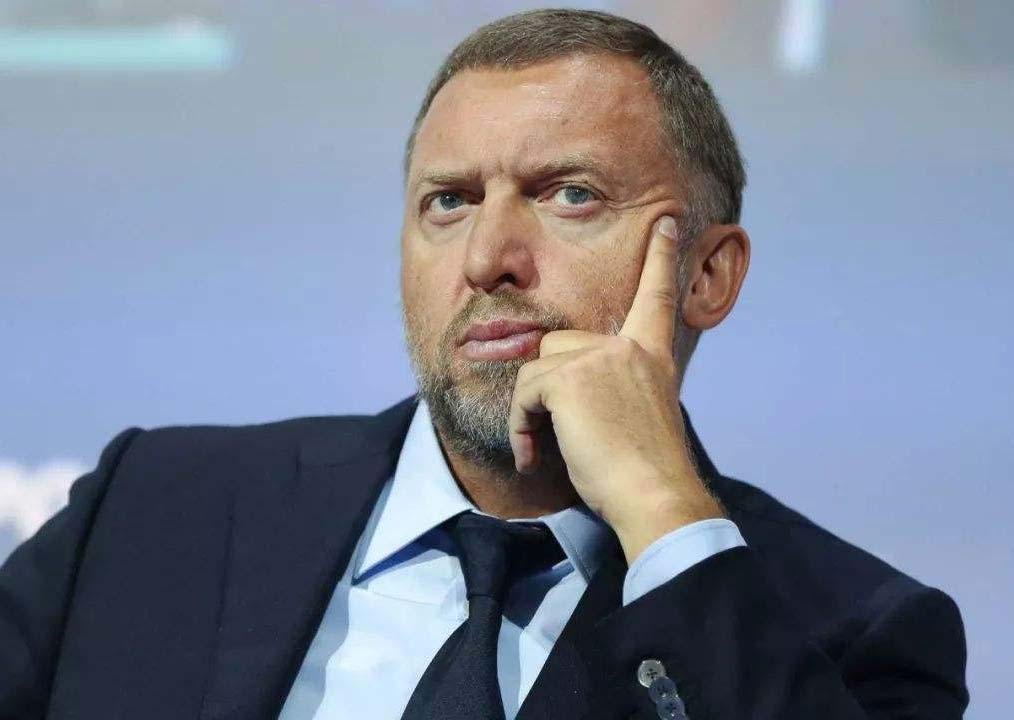 1
2
Analysis on anode export data from 2015 to 2017
3
4
Ⅱ Analysis on anode export data from 2015 to 2017
1. Export statistics
Statistics on total anode export from 2015 to 2017 (ton)
Ⅱ Analysis on anode export data from 2015 to 2017
2. Export company (the number of such companies becoming more concentrated from nearly more than ten to 4-5)
Total export volume for anode by major company from 2015 to 2017  (ton)
Ⅱ Analysis on anode export data from 2015 to 2017
2. Export company (the number of such companies becoming more concentrated 
from nearly more than ten to 4-5)
Total export volume for anode by major company from 2015 to 2017  (ton)
Ⅱ Analysis on anode export data from 2015 to 2017
3. Import country and import quantity
Total export volume for anode by major country from 2015 to 2017  (ton)
Ⅱ Analysis on anode export data from 2015 to 2017
3. Import country and import quantity
Total export volume for anode by major country from 2015 to 2017  (ton)
1
3
Analysis on anode export market
4
Ⅲ Analysis on anode export market
Effect on anode export market resulted from changes in domestic market 
1.  Impact of the heating season: Most of China's major anode production areas are located in "2+26" cities. According to 2017-2018 policy's requirements for the heating season, enterprises meeting standards should reduce output by half, while small-sized production companies that could not meet the standards were shut down, leading to tight anode supply and decline of anode exports.
2.  Impact of price: According to the requirements of environmental inspections, all major anode producers conducted off-peak production and primary aluminum companies built stocks in succession, leading to continuous increase in anode prices in domestic market, so anode producers gained high profits nearly without D/A payment term. The anode export was mostly based on a price formula or one price for one order, so profits for anode export were lower than those for domestic sales, which had some negative effects on the anode export.
Ⅲ Analysis on anode export market
3. Impact of the indicators: The technical requirements for exported anodes are much higher than those of domestic anodes. In order to ensure the balance of physical and chemical indicators, it is necessary to purchase high-quality pet coke with low sulfur and low vanadium, resulting in exporters' continuous high-level costs. Some companies reduced anode exports and supplied the material in the domestic market in order to seek profits.
4. The influence of international political environment: The changes in the international political environment resulted from the game between great powers can bring about tremendous changes in the trend of bulk commodities.
1
4
Prediction of anode export market from 2018 to 2019
3
Ⅳ Prediction of anode export market from 2018 to 2019
1. The exports of anode in 2018-2019 should be basically the same as those in 2017 according to customs statistics, but actually the exports would decline sharply. The exports of commercial anode would be about 860,000-900,000t in 2018, and would decline further to below 800,000t in 2019.
2. The export prices for anode will become more and more close to those in the domestic market, but the changes in export prices are inseparable with prices for raw material of anode supplied to foreign customers!
Ⅳ Prediction of anode export market from 2018 to 2019
3. The quality of anode, the reasonableness of prices, the brand and culture of enterprises determine the companies' market share in anode export.
4. Relative solidification of anode export market results in limited    new suppliers.
5. Future trends of anode export: improving anode quality, reducing anode consumption and assisting primary aluminum companies in producing high-end refined aluminum.
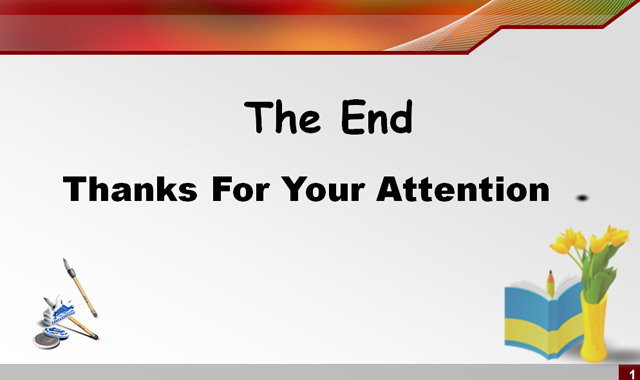